Geometria descrittiva dinamica
Indagine insiemistica sulla doppia proiezione ortogonale di Monge
RICERCA  E   DETERMINAZIONE  DEL  PIANO  PASSANTE  PER  UNA  RETTA  ED  UN PUNTO
  AD ESSA  NON  APPARTENENTE  IMPOSTATA  SUL  PARALLELISMO  TRA  DUE  RETTE
Esercizio n° 1 – Piano per una retta generica ed un punto non appartenente entrambi nel primo diedro
Il disegno di copertina
 è stato eseguito 
nell’a. s. 2008/09

da 
Di Filippo Betty
della classe 2C

del Liceo Artistico Statale
«G. Misticoni» - Pescara

per la materia 
Discipline geometriche

 del corso sperimentale
«Progetto Leonardo»

Insegnante:
 prof. Elio Fragassi
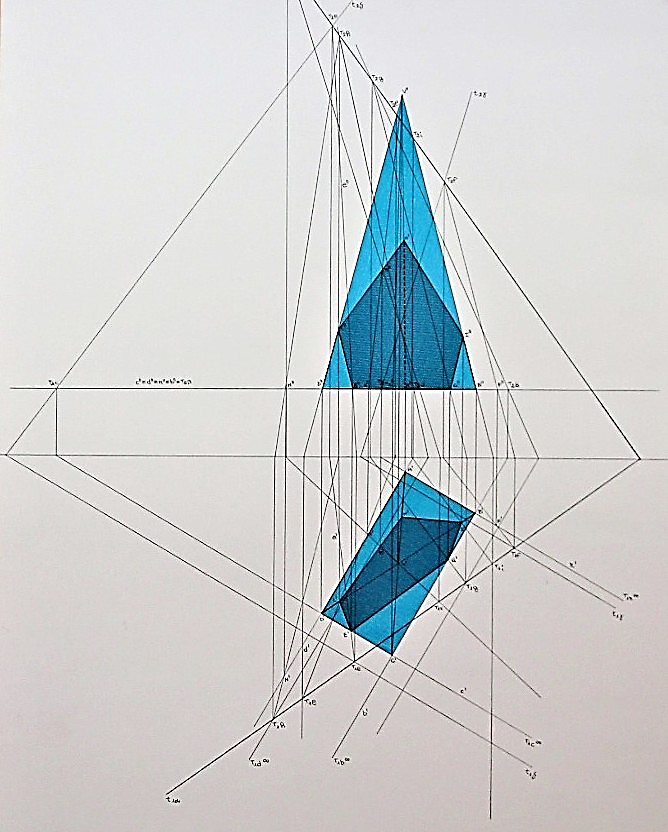 Indice
Dati geometrici del problema
1
Passaggio 1
2
Passaggio 2
3
Passaggio 3
4
Passaggio 4
5
6
Verifiche e risultato
Per accedere alle pagine selezionare il numero
Il materiale può essere riprodotto citando la fonte
Autore   Prof. Arch. Elio Fragassi
Torna a Indice
PIANO PASSANTE PER UNA RETTA ED UN PUNTO AD ESSA NON APPARTENENTE RISOLTO COME  PARALLELISMO TRA  RETTE
Dati del problema
Esemplificazione grafica della ricerca e definizione di un piano passante per una retta r ed un punto A non appartenente alla retta
Dati la retta generica r ed il punto A(A';A") nel I diedro determinare il piano a passante per essi
Siano assegnati una retta generica
 r(r’; r”; T1r; T2r) nel primo diedro
r’
r”
r
T
T
r
r
1
2
T1r
T2r
A"
r''
ed un punto A(A’; A") sempre nel primo diedro non appartenente alla retta
lt
A’
A
r'
A'
A”
Torna a Indice
PIANO PASSANTE PER UNA RETTA ED UN PUNTO AD ESSA NON APPARTENENTE RISOLTO COME  PARALLELISMO TRA  RETTE
Passo 1
Esemplificazione grafica della ricerca e definizione di un piano passante per una retta r ed un punto A non appartenente alla retta
Dati la retta generica r ed il punto A(A';A") nel I diedro determinare il piano a passante per essi
Passaggio 1- Si rappresentano le proiezioni di una retta s//r contenente il punto As(A’s’; A’’s’’)
Ricordiamo che due rette sono parallele se tali sono le rispettive proiezioni
s''
T
T
r
r
Pertanto per il punto 
A(A’; A”) non appartenente alla retta r si conducono le proiezioni della retta s//r, cioè tale che sia:
1
2
A"
r''
lt
r’//s’A’
r//sA
r'
A'
r’’//s’’A’’
s'
Torna a Indice
PIANO PASSANTE PER UNA RETTA ED UN PUNTO AD ESSA NON APPARTENENTE RISOLTO COME  PARALLELISMO TRA  RETTE
Passo 2
Esemplificazione grafica della ricerca e definizione di un piano passante per una retta r ed un punto A non appartenente alla retta
Dati la retta generica r ed il punto A(A';A") nel I diedro determinare il piano a passante per essi
Passaggio 1- Si rappresentano le proiezioni di una retta s//r contenente il punto As(A’s’; A’’s’’)
Per completare la rappresentazione descrittiva della retta s si definiscono anche le relative tracce. Quindi partendo dai piedi delle tracce (intersezioni delle proiezioni s’ ed s” con la lt) si definiscono le due tracce della retta s, T1s e T2s, che geometricamente sono punti reali per i quali passano le tracce del piano.
Passaggio 2- Per completare la rappresentazione della retta s si definiscono le tracce T1s e T2s
s''
T
T
T
T
r
r
s
s
1
2
1
2
A"
r''
lt
r'
T2s  s’’
A'
s'
T1s  s’
Torna a Indice
PIANO PASSANTE PER UNA RETTA ED UN PUNTO AD ESSA NON APPARTENENTE RISOLTO COME  PARALLELISMO TRA  RETTE
Passo 3
Esemplificazione grafica della ricerca e definizione di un piano passante per una retta r ed un punto A non appartenente alla retta
Dati la retta generica r ed il punto A(A';A") nel I diedro determinare il piano a passante per essi
Passaggio 1- Si rappresentano le proiezioni di una retta s//r contenente il punto As(A’s’; A’’s’’)
Determinate le tracce come punti reali della retta s  si collegano le due tracce prime delle rette r ed s per ottenere un segmento di retta che definisce la direzione della t1a su p1 e le due seconde tracce delle rette r ed s per ottenere un segmento di retta che determina la direzione della t2a su p2.
Passaggio 2- Per completare la rappresentazione della retta s si definiscono le tracce T1s e T2s
Passaggio 3- Collegando le corrispondenti tracce delle due rette si determinano due segmenti
s''
T
T
T
T
r
r
s
s
1
2
1
2
A"
r''
lt
r'
A'
T1r + T1s
s'
T2r + T2s
Torna a Indice
PIANO PASSANTE PER UNA RETTA ED UN PUNTO AD ESSA NON APPARTENENTE RISOLTO COME  PARALLELISMO TRA  RETTE
Passo 4
Esemplificazione grafica della ricerca e definizione di un piano passante per una retta r ed un punto A non appartenente alla retta
Dati la retta generica r ed il punto A(A';A") nel I diedro determinare il piano a passante per essi
Passaggio 1- Si rappresentano le proiezioni di una retta s//r contenente il punto As(A’ s’; A’’ s’’)
Poiché le tracce del piano (t1a) e (t2a)  sono rette reali ottenute come:
Passaggio 2- Per completare la rappresentazione della retta s si definiscono le tracce T1s e T2s
Passaggio 3- Collegando le tracce delle si determinano due segmenti appartenenti al piano cercato
Passaggio 4- Estendendo i segmenti, così individuati, si definiscono le tracce t1a e t2a del piano cercato
s''
  
t1a=T1r
        
  
t2a=T2r
        
T
T
T
T
r
r
s
s
1
2
1
2
estendendo i segmenti così ottenuti si fissano la tracce del piano a  come
t2a
A"
r''
t2a
lt
t1a
Nell’attraversare il diedro le due rette  si intersecano sulla lt nel medesimo punto detto punto unito
r'
A'
t1a
s'
del piano cercato.
RICERCA E  DETERMINAZIONE  DEL  PIANO  PASSANTE  PER  UNA  RETTA  ED  UN PUNTO
  AD ESSA  NON  APPARTENENTE  IMPOSTATA  SUL  PARALLELISMO TRA  RETTE
Torna a Indice
Determinate le tracce rappresentative del piano e controllato che il loro punto d’intersezione sia un punto unito alla lt o un punto improprio, è necessario eseguire la verifica mediante la legge della contenenza/appartenenza che lega i tre elementi: la retta (r), il punto (P) e la retta (s) come esplicitato dal passo di verifica dell’algoritmo della formalizzazione generale
Verifica
a Ì [r // s Ì (P Ï r)]
Si verifica che il piano determinato contiene sia la retta r data sia la retta s che – a sua volta- contiene il punto P
(A Î s Î a)
(A Î a)
perché
Nel caso dell’ esercizio si può, quindi, asserire che:
Compiuta la verifica con esito positivo, si possono assumere le tracce del piano come gli elementi geometrici rappresentativi del piano passante per la retta assegnata r ed il punto AÏr.
Risultato
a Ì [r; (A Ï r)]
In questo caso dall’analisi delle tracce possiamo risalire alla tipologia del piano, passante per la retta e il punto non appartenente, che si caratterizza come “piano generico nel primo diedro” con le seguenti caratteristiche geometrico-descrittive
a (Ðp+1 Ðp+2)
Per maggiore completezza ed approfondimento degli argomenti si può consultare il seguente sito

https://www.eliofragassi.it/
Torna a Indice